ANAC Global Committee 
Information Sesion
July 17, 2025
Today’s Agenda
Introductions
History of the Global Committee
Recent Global Committee Activities
Global Committee Structure and Re-structure 
Working Groups
Questions
GLOBAL COMMITTEE INFO SESSION | JULY 2025
Welcome
Our Global Committe Chairs
Ellen Schell, RN, PhD, FAAN worked in global health for over 20 years, serving as the International Programs Director for Global AIDS Interfaith Alliance (GAIA) and as a professor at UCSF. She is now retired and continues to contribute to the field of HIV as a member of ANAC and the chair of this committee.
Ellen Schell
Noriel Calaguas PhD, MSHSA, RN, ACRN is the Head of the Center for teaching and learning at Holy Angel University. He is a passionate champion for global health equity and decolonization. He is also the first global member to serve as an ANAC committee chair!
Noriel Calaguas
A Brief History of ANAC’s Global Committee
GLOBAL COMMITTEE INFO SESSION | JULY 2025
ANAC has long committed to global health and HIV nursing leadership
Our strategic plan includes a strong global engagement component
The Global Committee was formed to support that goal
GLOBAL COMMITTEE INFO SESSION | JULY 2025
ANAC at International AIDS Conference
Excellence in Global HIV Nursing Award
Joint policy statement on global HIV funding cuts
Drafting a JANAC piece on global HIV nursing leadership
Exploring partnerships (e.g., Ghanaian Diaspora Nursing Association)
Recent Global Activities
GLOBAL COMMITTEE INFO SESSION | JULY 2025
Re-structuring the Global Committee
Co-Chair
Co-Chair
Committee Members
ANAC GLOBAL COMMITTEE 2025
Co-Chairs
Working Group Leads
Working Groups
All 
Members
Chapter 
Formation
Program Development
Funding and Partnerships
Advocacy
GLOBAL COMMITTEE INFO SESSION | JULY 2025
Advocacy
Focus: Support advocacy and policy work

Sample Goal: Draft a policy brief on the PrEP Injectables
GLOBAL COMMITTEE INFO SESSION | JULY 2025
Chapter Formation
Focus: Build a framework for starting ANAC chapters globally

Sample Goal: Develop a "how to start a chapter" guide
GLOBAL COMMITTEE INFO SESSION | JULY 2025
Program Development
Focus: Create timely and culturally relevant education and training

Sample Goal: Plan a global webinar or virtual training
GLOBAL COMMITTEE INFO SESSION | JULY 2025
Apply to join a working group
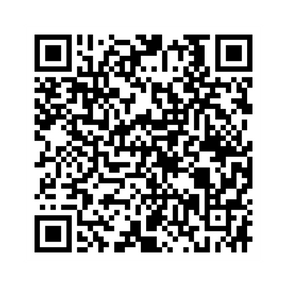 Submit your application here
Work groups meet monthly, with the full committee meeting quarterly. Time commitment is flexible (~2-4 hours/month).
How to get involved
Join our whatsapp community
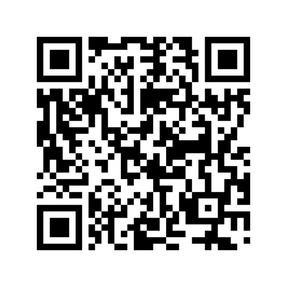 Stay up to date and connect with global members
GLOBAL COMMITTEE INFO SESSION | JULY 2025
Discussion
GLOBAL COMMITTEE INFO SESSION | JULY 2025
For questions, requests and anything else we can help you with, please email Mwikali at mwikali@anacnet.org
Thank you!